학생이 행복한 대학♡
설문참가자 중                       추첨 후 
 기념품을 드려요
학생행복 콜 센터 설문조사  참여 안내
  

“학생행복콜센터”(☎ 850-5000,5114)에서는 소중한 의견을         반영하여 고객감동 서비스로 보답하기 위하여 설문조사를 
실시하오니 많은 참여 부탁 드립니다.
 * 설문 기간 : 2016. 2. 15.(월) ~ 3. 14.(월)
*참여 방법 : 대구대학교 홈페이지 - 커뮤니티 – 설문조사 선택
 * 문의사항  :  학생민원팀( ☎5555)
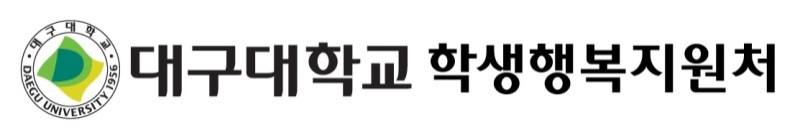